[Speaker Notes: Both – Tom starts and discusses book we wrote together]
[Speaker Notes: Tom]
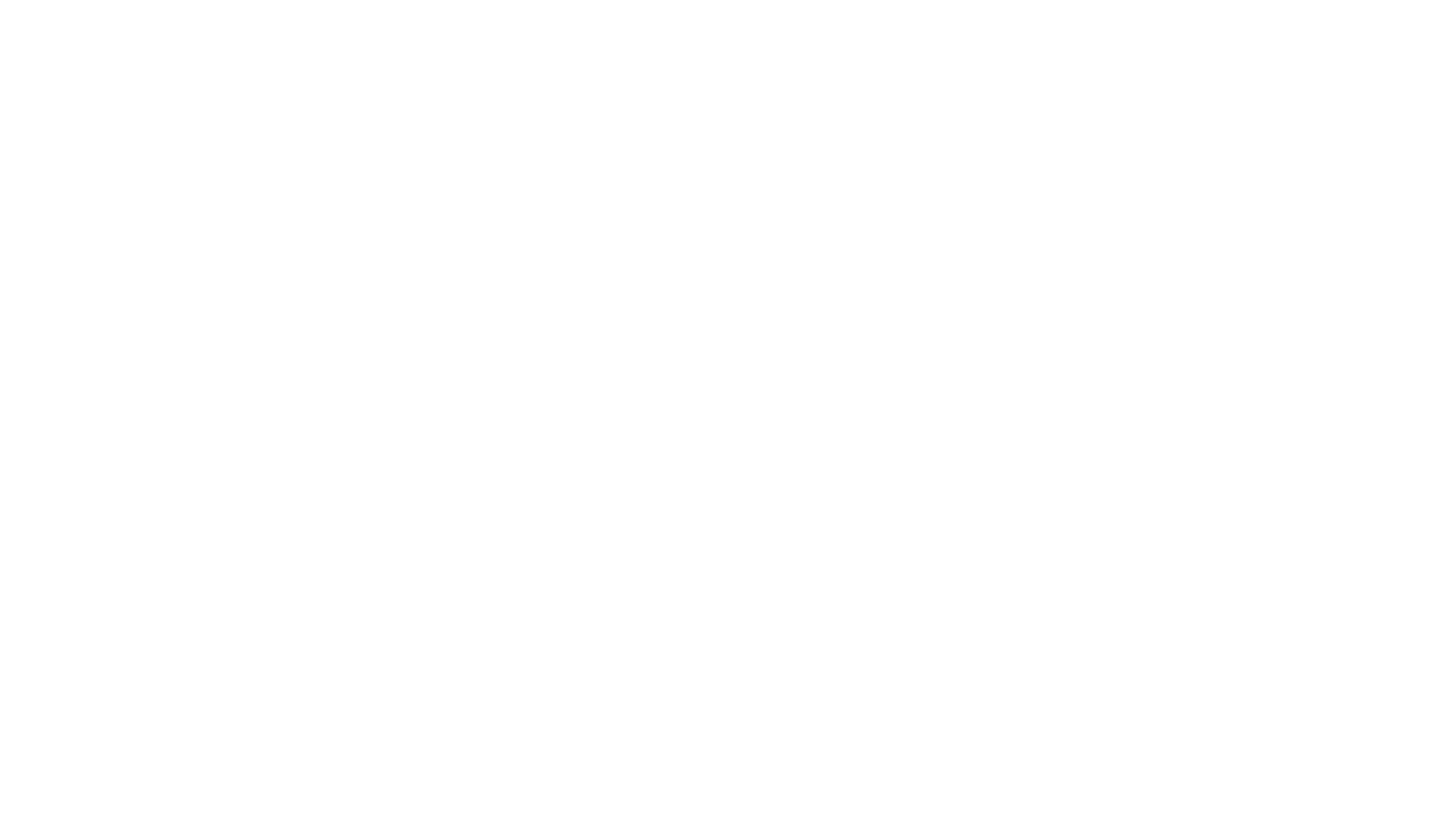 Evolving Language: Community, Diversity, Inclusivity
LGBPTQ2SIA+ : 
	Lesbian
	Gay
	Bisexual and Pansexual
	Transgender (Genderqueer, Non-binary, 	Genderfluid, Agender)
	Queer
	Two-Spirited
	Intersex
	Asexual (Ace, Demi, Aromantic)
[Speaker Notes: Robin]
[Speaker Notes: Tom (ask audience – why are you here?)]
[Speaker Notes: Tom (it all boils down to representation)]
“Books are sometimes windows, offering views of worlds that may be real or imagined, familiar or strange. These windows are also sliding glass doors, and readers have only to walk through in imagination to become part of whatever world has been created or recreated by the author. When lighting conditions are just right, however, a window can also be a mirror. Literature transforms human experience and reflects it back to us, and in that reflection we can see our own lives and experiences as part of the larger human experience. Reading, then, becomes a means of self-affirmation, and readers often seek their mirrors in books.” 
–Rudine Sims Bishop (Professor Emerita of Education, Ohio State University, African American children’s literature specialist, 1990
Why Representation Matters
[Speaker Notes: . Robin]
LGBTQ+ inclusive books can:-reduce sense of isolation-counter negative stereotypes and misinformation-normalize queer family structures-affirm identity -educate about LGBTQ history, identity and community -offer hope for future-save lives- literally.
[Speaker Notes: Tom (add personal)]
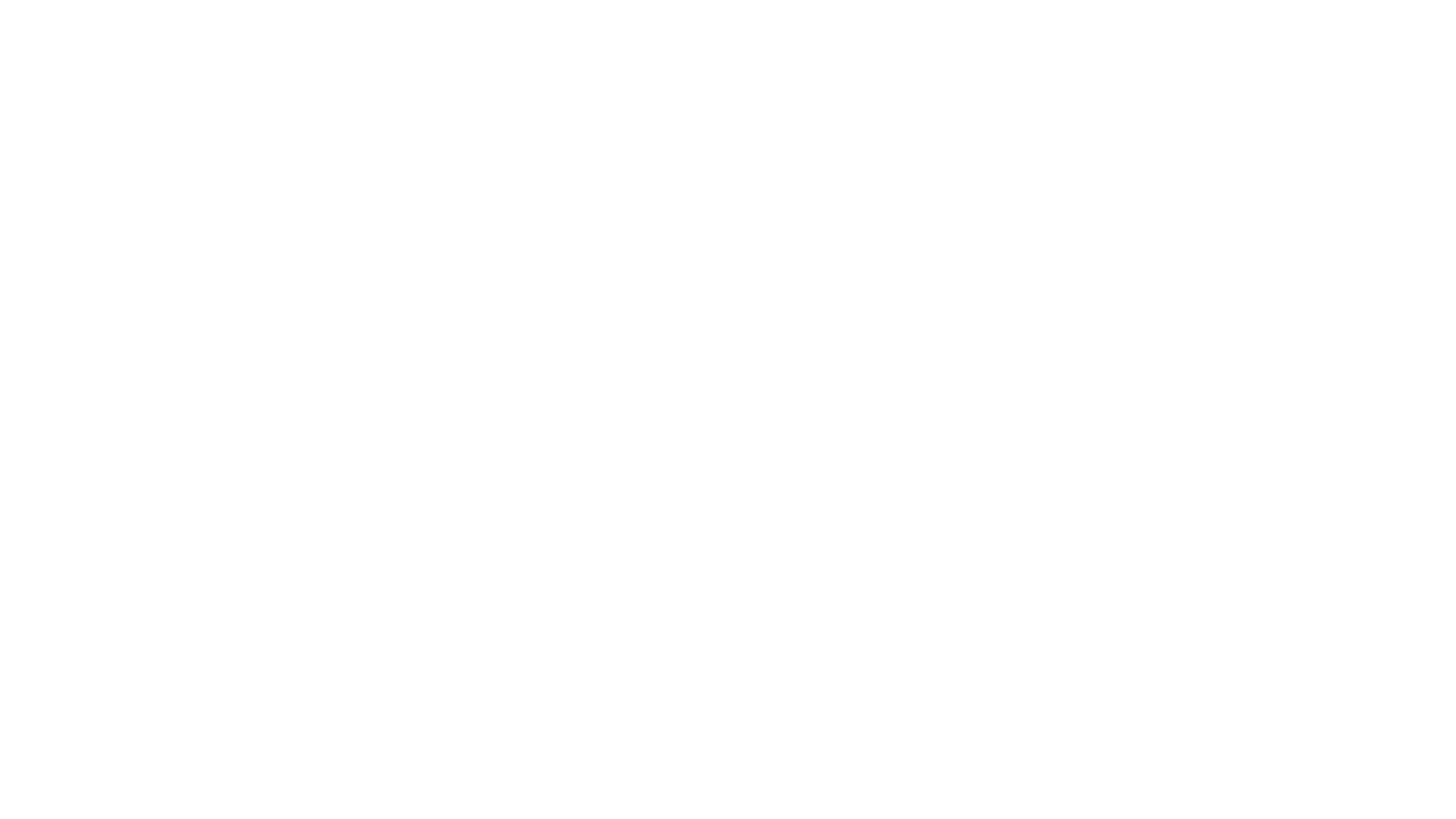 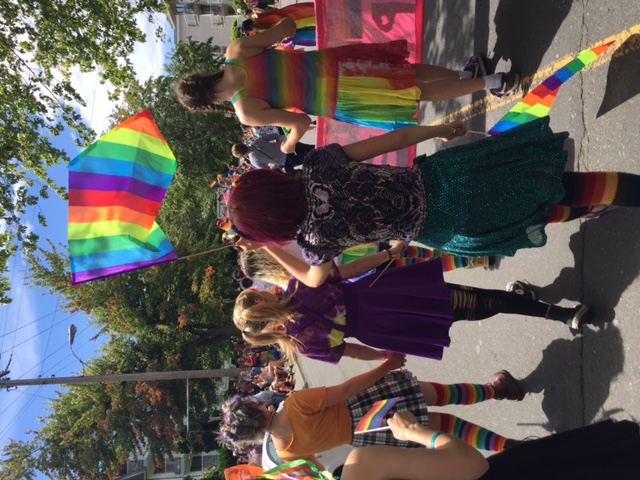 LGBTQ+ Inclusive Books Aren’t Just For LGBTQ+ Readers
Realism: Literature should reflect the diversity of our  world
LGBTQ people still very much underrepresented in fiction
Understanding leads to empathy, which leads to concern for equality and social justice
[Speaker Notes: Robin]
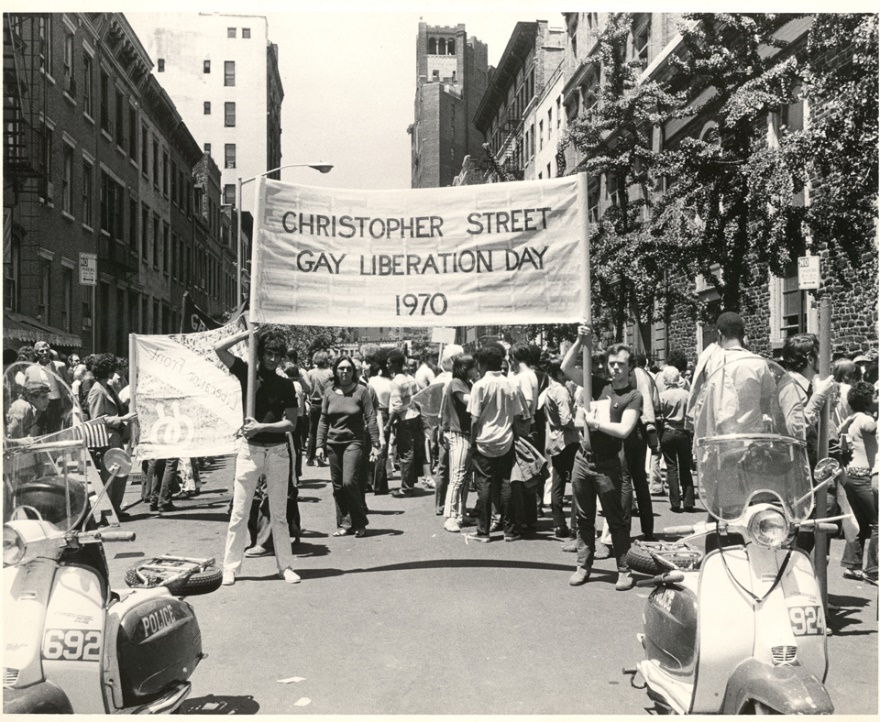 A LOT HAS CHANGEDOVER THE PASTSEVERALDECADES…
[Speaker Notes: Tom (we just passed 50th anniversary of Stonewall)]
THEN
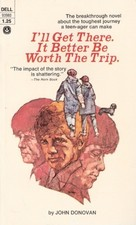 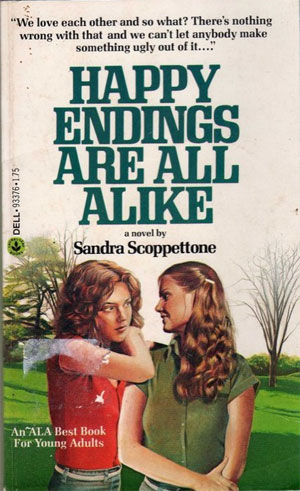 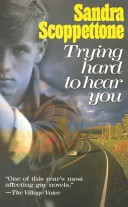 [Speaker Notes: Robin]
[Speaker Notes: Tom]
[Speaker Notes: Tom]
[Speaker Notes: RObin]
[Speaker Notes: Robin (any to share with the group?)]
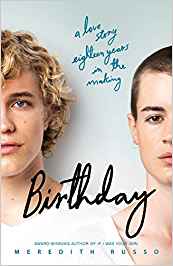 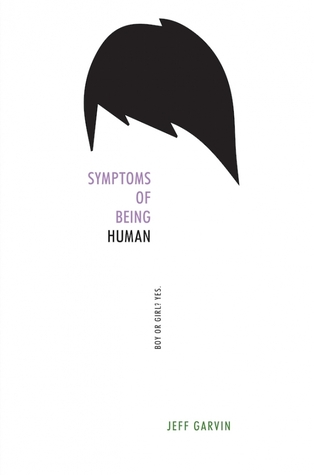 Beyond the G in LGBTQ2SIA+
[Speaker Notes: Tom
Trans, asexual, genderfluid, bisexual]
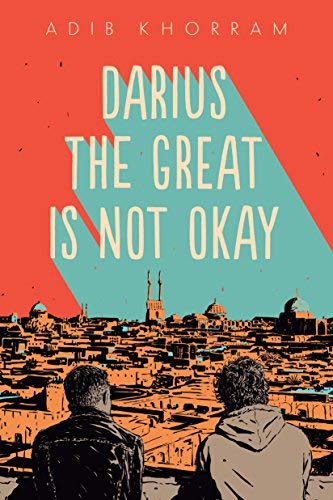 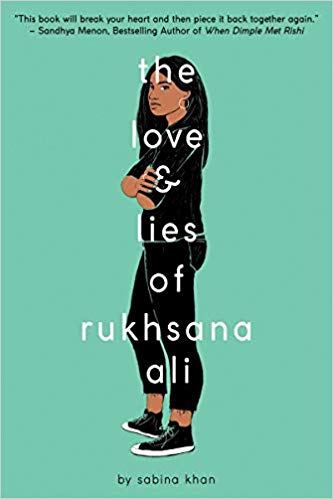 Complex Identities: Intersectionality
[Speaker Notes: Robin]
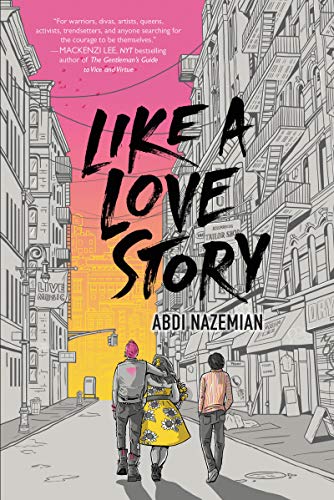 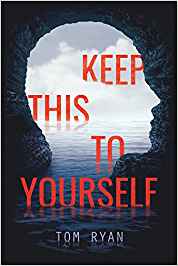 Beyond Contemporary Realism: Multiple Genres
[Speaker Notes: Tom]
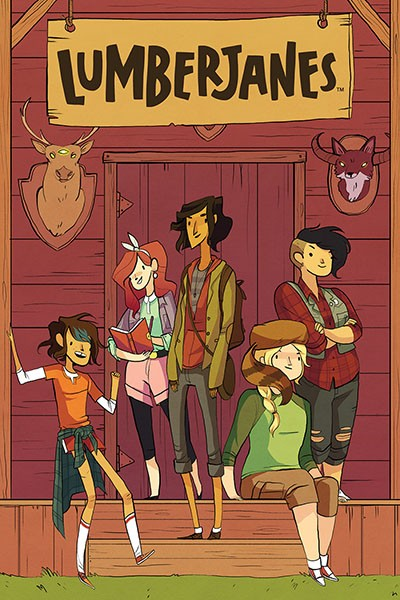 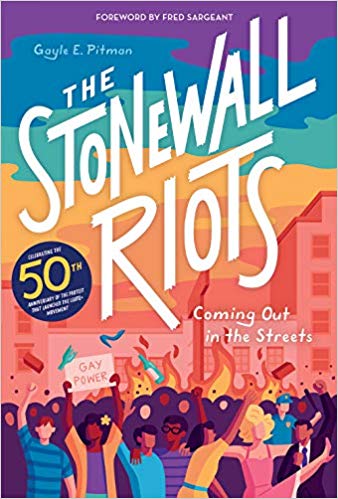 Not Just For Teens: LGBTQ Middle-Grade Books
[Speaker Notes: Tom]
Board Book, Picture Book, Middle Grade, YA?
What kind of stories are of interest to this age group?

How might that intersect with LGBTQ+ issues? Examples.
[Speaker Notes: Robin]
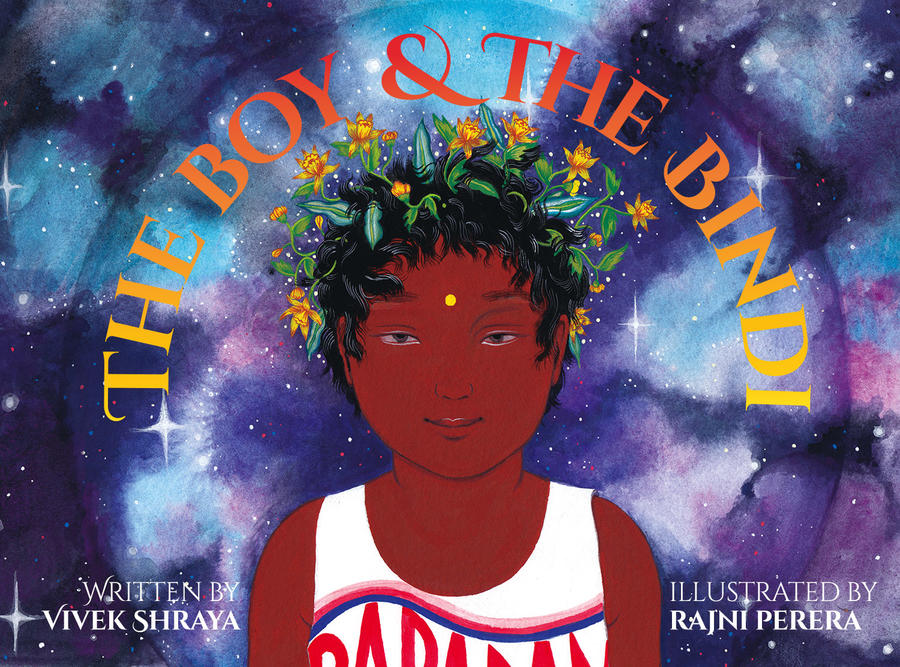 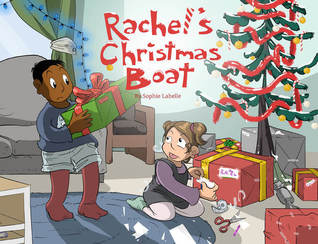 Books for the Youngest Readers: Normalizing Queer Families, Queer Identities, and Gender Creativity
[Speaker Notes: Robin]
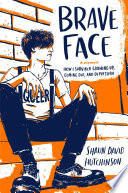 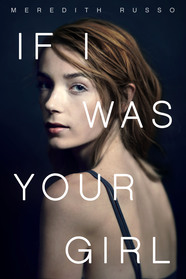 Whose Story is it Anyway? #OwnVoices
[Speaker Notes: Tom]
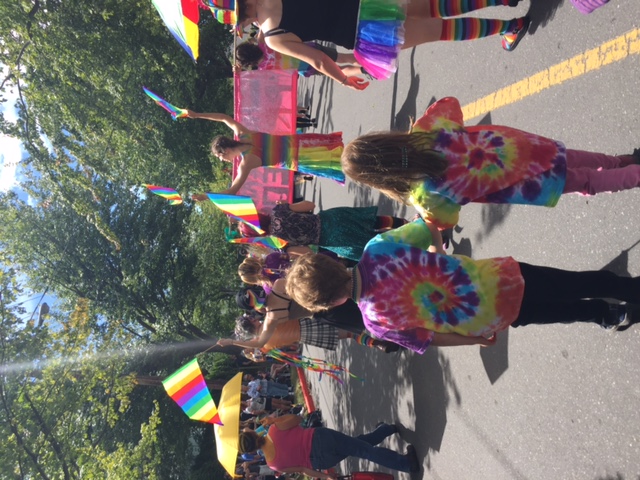 Questions&Discussion